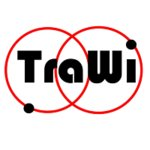 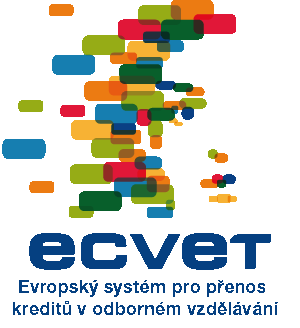 Jednotky výsledků učení
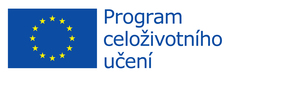 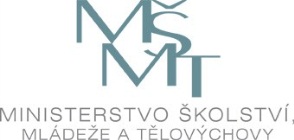 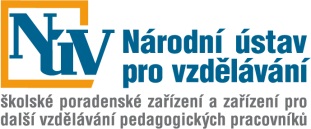 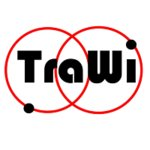 K čemu slouží ECVET
Evropský systém pro přenos kreditů v odborném vzdělávání podporuje:

vnitrostátní i mezinárodní mobilitu 
 
spolupráci škol a podniků u nás i v zahraničí

vytváření prostředí vzájemné důvěry 

celoživotní učení
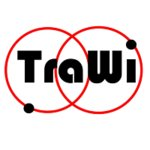 Stavební kameny ECVET
Výsledky učení - formulované jako znalosti, dovednosti a kompetence
Jednotky výsledků učení - součást kvalifikací, lze je hodnotit, validovat a uznávat
Kredit -  udělen za ohodnocené a dokumentované výsledky učení žáka
Vzájemná důvěra a partnerství - formálně zakotveno v dokladech usnadňujících výměny žáků/učitelů
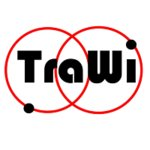 Princip ECVET
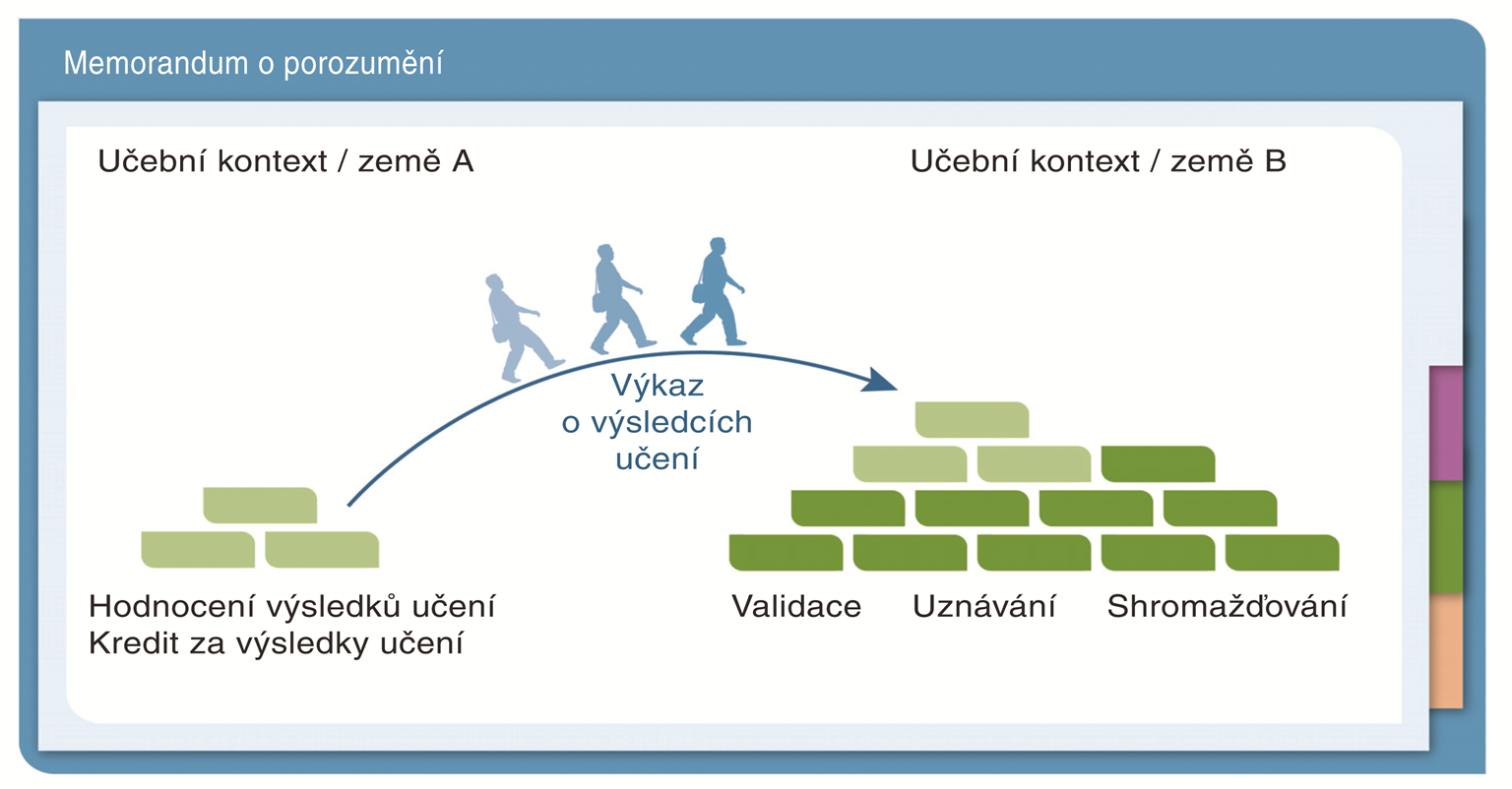 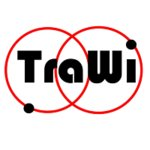 Nezbytné kroky
Vypracujte jednotku/y učení
Vyhledejte partnerskou školu/podnik 
Zažádejte o finanční příspěvek- např. program Erasmus+ 
Vytvořte vzájemnou důvěru   
podpis Memoranda o porozumění 
Naplánujte konkrétní výměnu žáků a její průběh
podpis trojstranné Studijní smlouvy 
Zaznamenejte a uznejte žákům výměnný pobyt
Osobní záznam pro každého žáka Europass - Mobilita
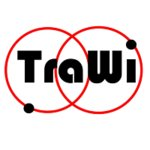 Co je jednotka výsledků učení?
složka kvalifikace 
tvořená uceleným souborem znalostí, dovedností a kompetencí, které lze hodnotit  uznávat
jednotku lze přenášet (mezi vzdělávacími institucemi u nás či v zahraničí), kombinovat a shromažďovat (pro získání kvalifikace)
obsahuje i konkrétní praktické a hodnotící úkoly vedoucí k získání a ověření získaných výsledků učení
jasně a správně nadefinovaná jednotka napomáhá zvýšit kvalitu mobility, konkrétně naplnit obsah stáže a posiluje transparentnost kvalifikací
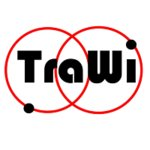 Co je jednotka výsledků učení?
Výsledky učení by měly být popsány srozumitelně, ve vztahu k reálné praxi, měly by být měřitelné a hodnotitelné, popsané aktivními slovesy (provede, sestaví, změří, obrobí, svaří, vysvětlí, popíše, zhodnotí, aplikuje) 

nikoliv vágně (orientuje se, chápe, rozumí, je schopen)
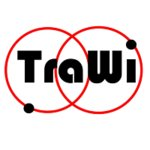 Největší úskalí
Vágnost popsaných očekávaných výsledků učení

Přílišné množství očekávaných výsledků učení (vycházejte z reálné délky mobility i schopností žáků a jejich vstupních dovedností)

Absence popisu způsobu ověření získaných výsledků učení
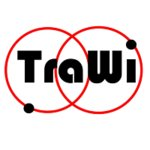 Inspirace
www.disco-tools.eu 
www.europass.cz 
www.narodnikvalifikace.cz

Publikace Domu zahraniční spolupráce:
Jak vytvořit jednotku výsledků učení
ECVET-Otázky a odpovědi
ECVET- Příklady ECVET v praxi
Naleznete na: www.naerasmusplus.cz
Poradenství- skupina národních ECVET expertů
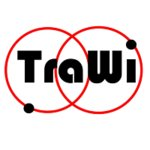 Co má obsahovat jednotka výsledků učení?
Název
Kód a název kvalifikace nebo oboru vzdělání
Stupeň EQF
Očekávané výsledky učení
Způsoby ověření výsledků učení
Další údaje- délka, hodnoticí kritéria
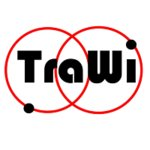 Co má obsahovat jednotka výsledků učení?
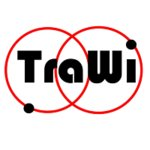 Co má obsahovat jednotka výsledků učení?
Jednotku výsledků učení je možné přizpůsobit potřebám každého partnerství a daného oboru
Šablona je doporučená, nikoliv závazná
Důležité je, aby se na tvorbě jednotky podílely obě partnerské instituce
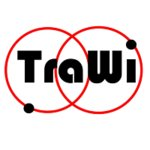 Memorandum porozumění
Memorandum of Understanding - MoU
 všeobecná rámcová smlouva o spolupráci
 je podepsáno vysílající a přijímající organizací PŘED započetím studijní/pracovní stáže
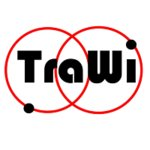 Studijní smlouva
Learning Agreement – LA
konkrétní smlouva k dané odborné stáži (kapesné, poskytnutí pomůcek, délka pobytu na pracovišti, pracovní povolení, používaný jazyk, ohodnocení získaných dovedností, atd.)
obsahuje popis znalostí, dovedností a  kompetencí, které má žák získat 
definuje, kdo je za co zodpovědný  
podepsána PŘED začátkem stáže 
je trojstranná, tzn. stvrzena podpisem VYSÍLAJÍCÍ, PŘIJÍMAJÍCÍ instituce a ŽÁKA
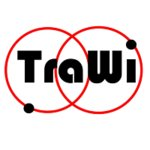 Osobní záznam
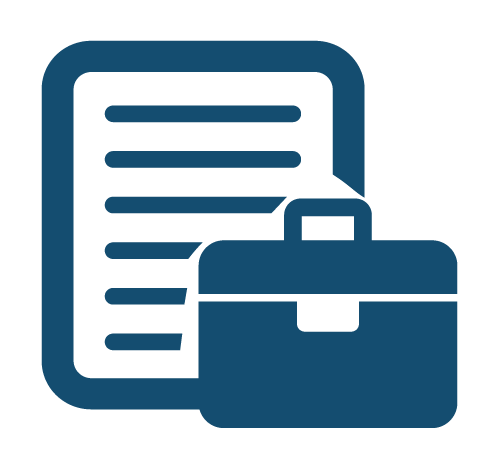 Europass-mobilita 
doklad o absolvované stáži
podepsán PŘIJÍMAJÍCÍ a VYSÍLAJÍCÍ institucí PO skončení stáže 
popisuje znalosti, dovednosti a kompetence získané během stáže
žák/student tak může zdokladovat získané praktické zkušenosti  při pracovním pohovoru
tvoří součást portfolia dokumentů EUROPASS  
NC Europass ČR
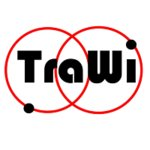 Národní mobilita
Testování možností využití jednotek výsledků učení v národním prostředí vychází ze Strategie implementace ECVET v ČR (MŠMT 2012)
pro počáteční vzdělávání může být potenciál ECVET využit k zatraktivnění odborného vzdělávání (zejména technického zaměření), k podpoře jeho kvality a k podpoře efektivního využívání materiálně technické základny v počátečním odborném vzdělávání. 
systémový projekt Pospolu - Podpora spolupráce škol a firem se zaměřením na odborné vzdělávání v praxi http://www.nuv.cz/pospolu
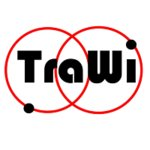 Děkuji za pozornost.


Více o projektu na www.nuv.cz
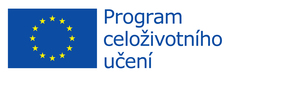 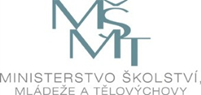 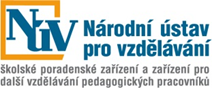